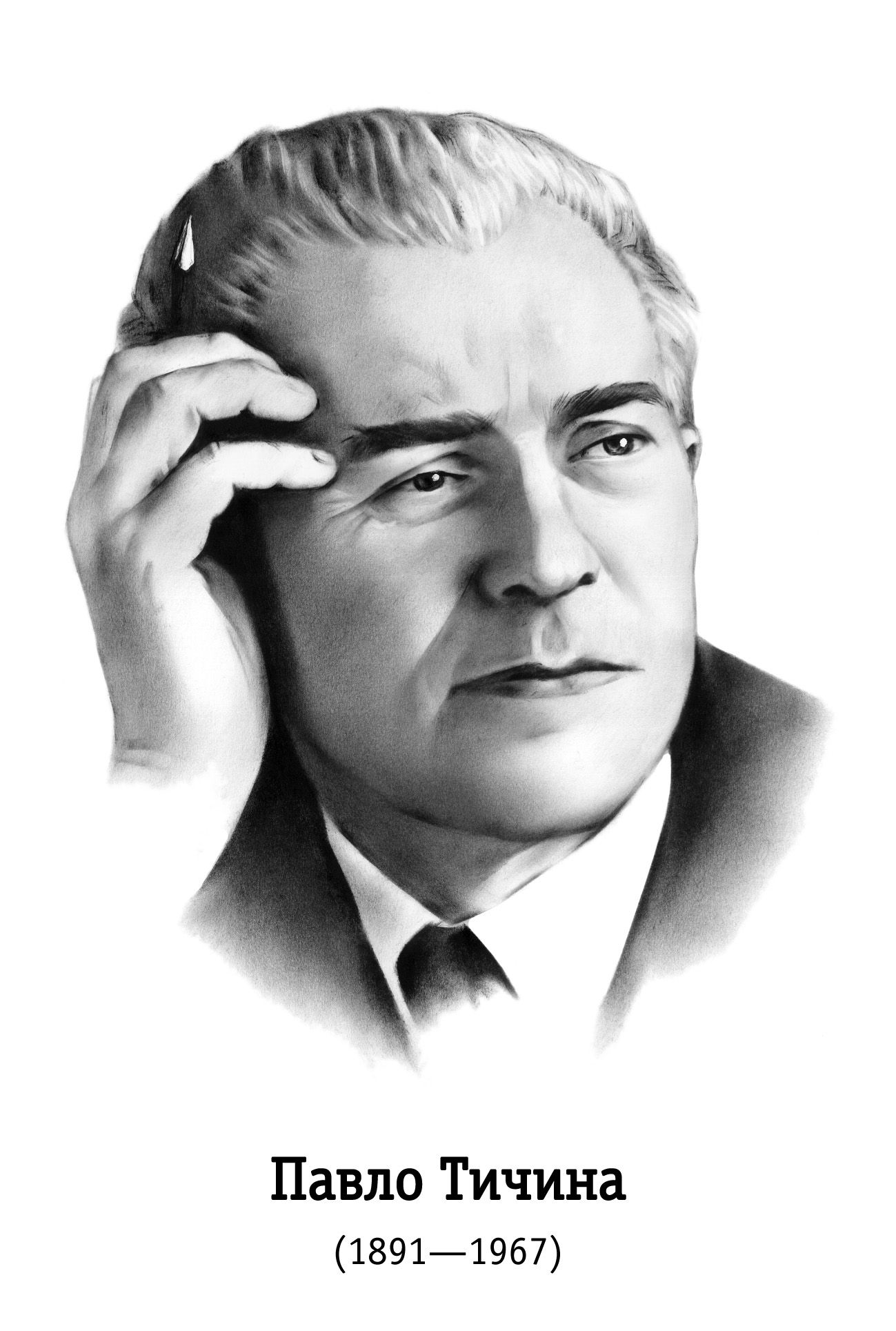 Виконав учень 11-Б класу
Кравець Дмитро
Біографія
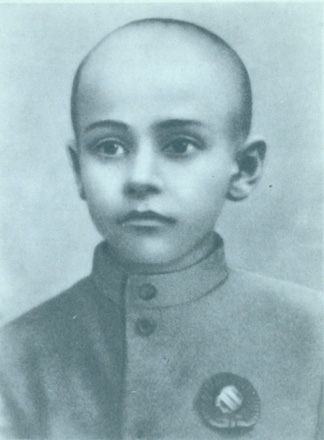 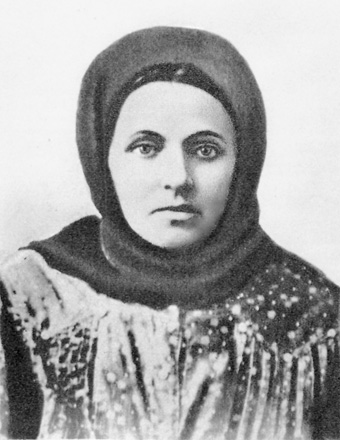 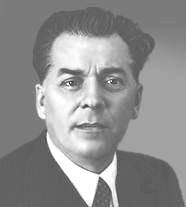 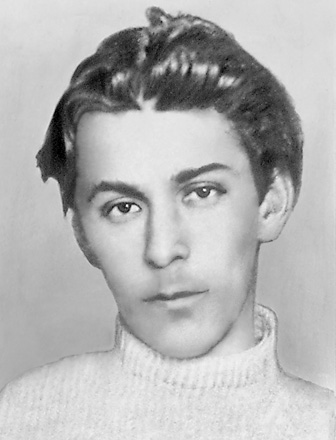 1901 р.( 10 років)
Мати. Тичина Марія Василівна
Батько. Григорій Тимофійович Тичина
Навчання
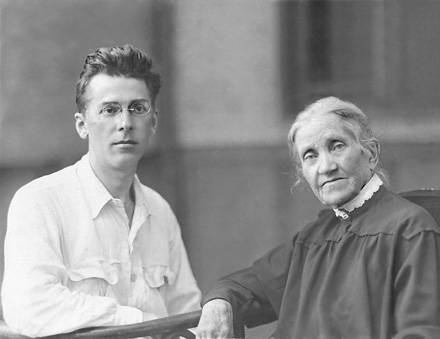 Поет Павло Тичина з першою вчителькою Серафимою Морачевською
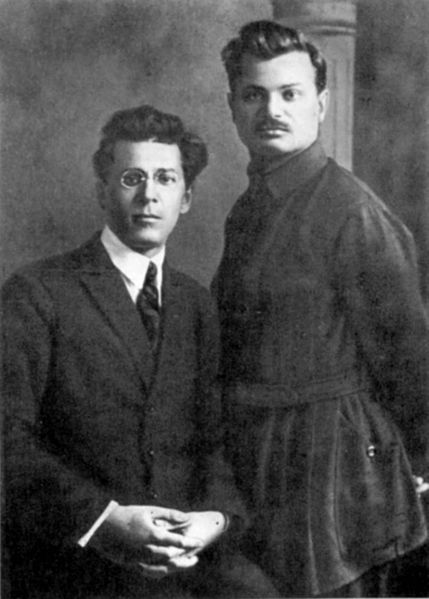 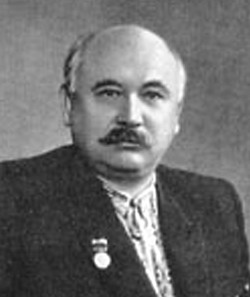 Життя та творчість
Павло Тичина та Євген Тичина
Григорій Верьовка
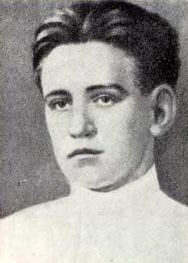 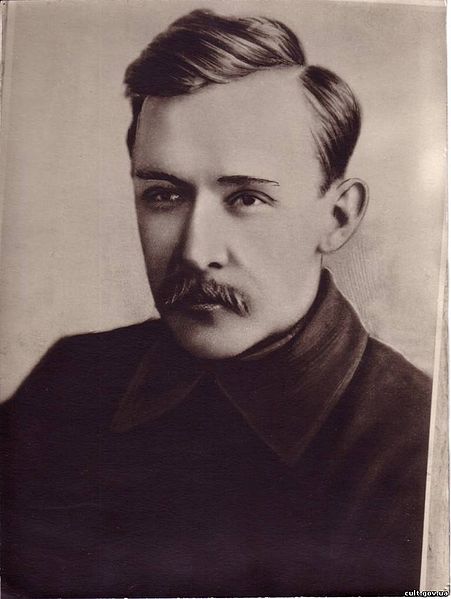 Василь Еллан-Блакитний
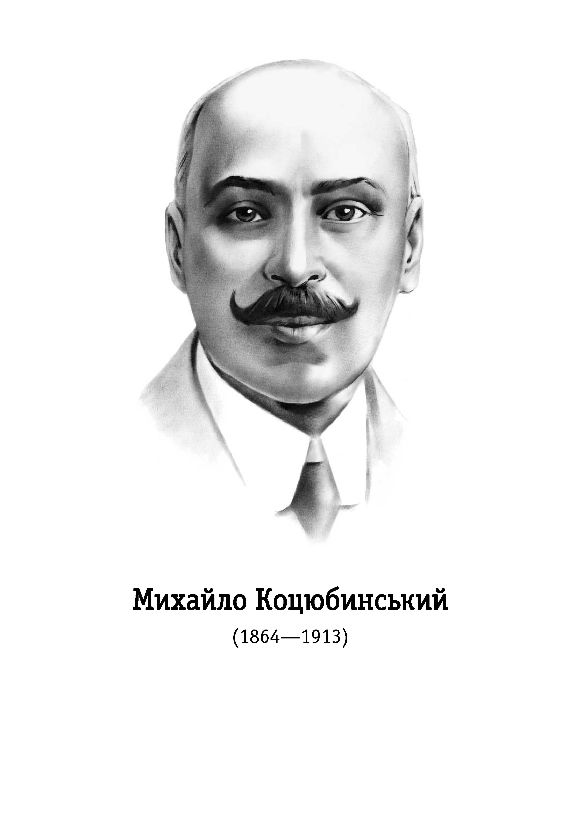 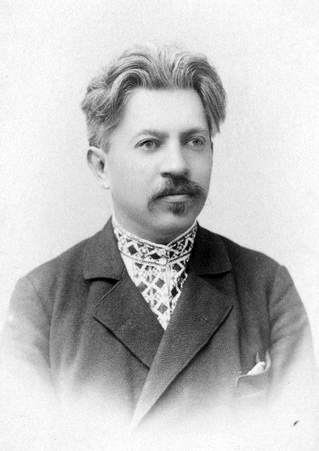 Самійленко Володимир Іванович
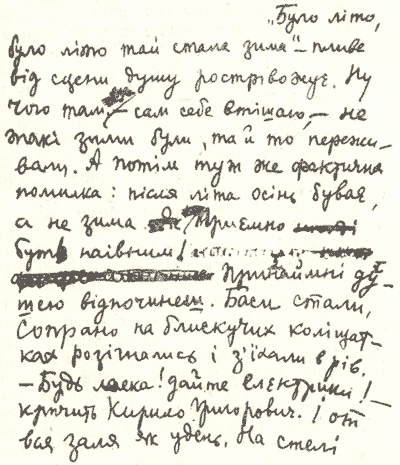 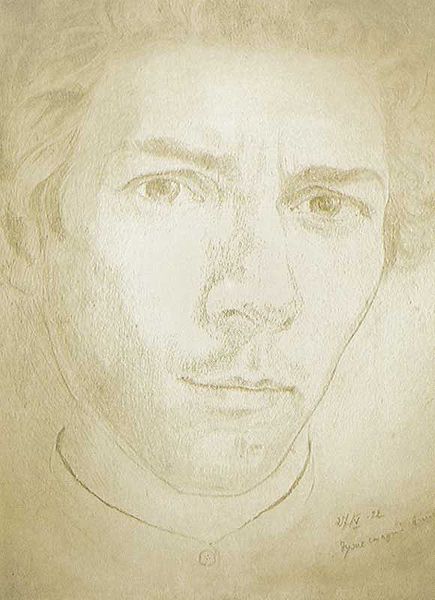 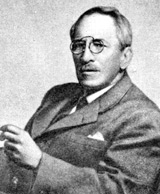 І ти продався їм, Тичино,І ти пішов до москаля?О, бідна мати, Україно,В журбі головонька твоя.В кривавім морі по колінаСтоїть без сорому в очахПоет, колишній наш Тичина,І прославляє смерть і жах.Прилюдно б'є катам поклони,Катів виспівує в піснях.А з-під землі ідуть прокльониБорців, розп'ятих на хрестах.Іудо, ти шляхетний жиде,Пішов, повісивсь в самоті.Павло Тичина… цей не піде —Він сам розіпне на хресті.
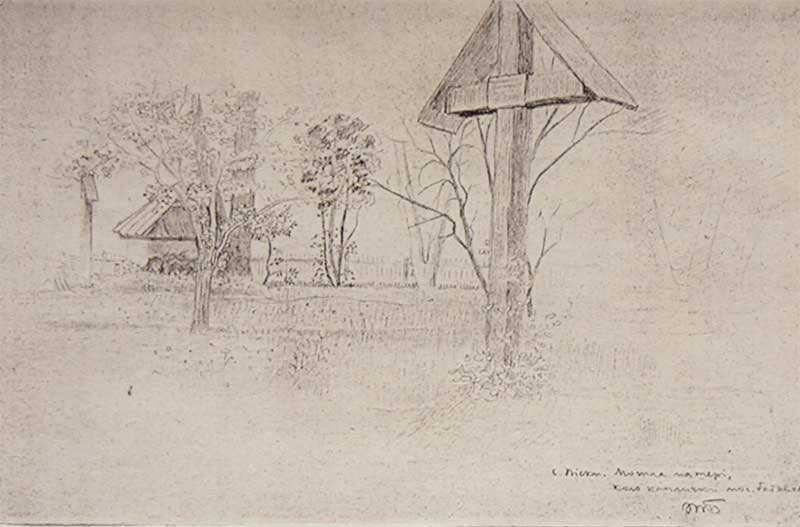 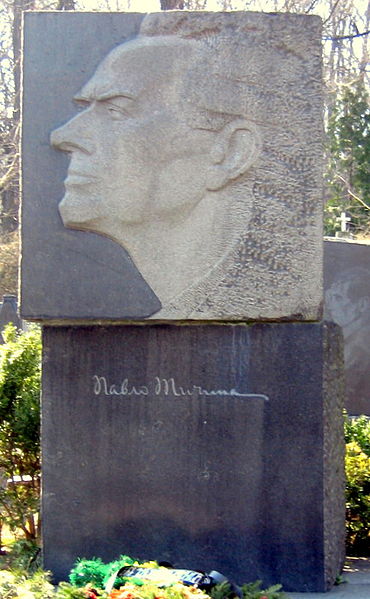